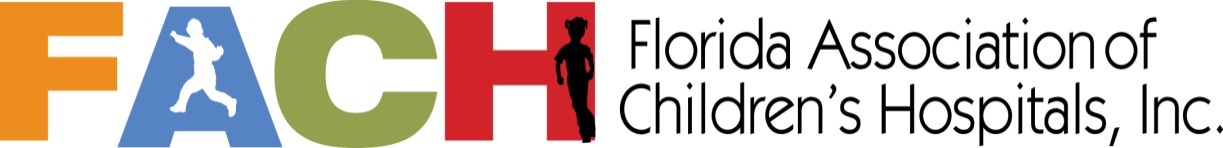 2018
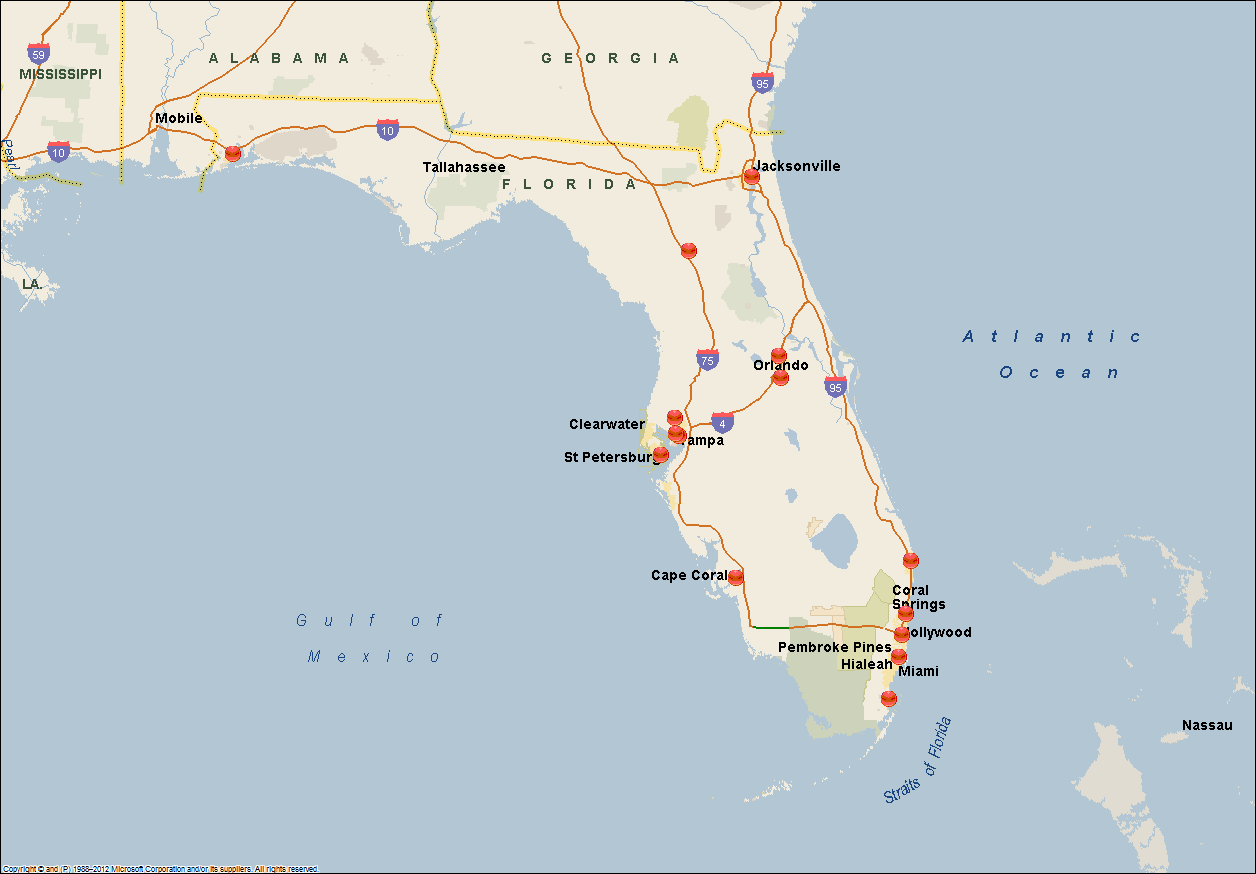 Studer Family Children’s
Wolfson
Shands
Florida Hospital for Children
Nemours Children’s
Shriners Hospitals for Children
Arnold Palmer
St. Joseph’s Children’s Hospital of Tampa
Children’s Medical Center @ TGH
Palm Beach Children’s @ St. Mary’s
Salah Foundation
Joe DiMaggio
Golisano Children’s
Jackson Memorial
Baptist Children’s
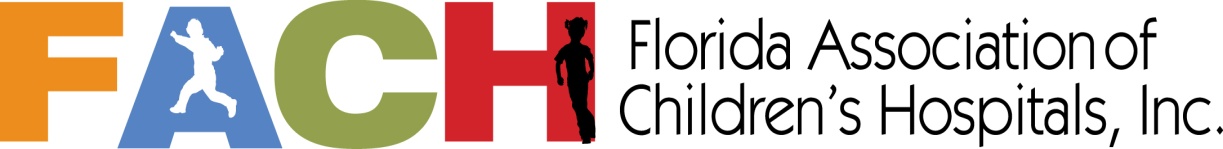 Pediatric (Age 0-17) Discharges & Patient Days
Excludes Normal Newborns, Obstetrics, Psychiatry & Rehabilitation
Period of 04/01/2017-03/31/2018
2
Source: Truven/AHCA State Database
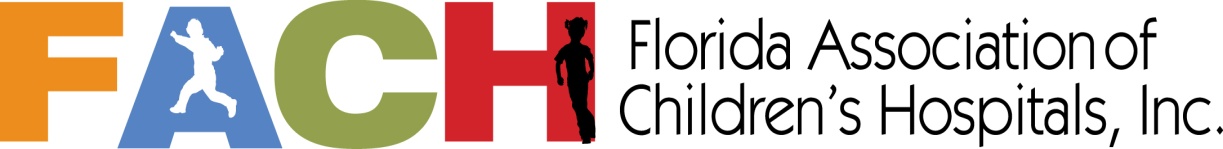 Pediatric Patient Day Volume*
& Percent of Florida Pediatric Patient Days
Period of 04/01/2017-03/31/2018
FACH Patient Days = 515,210
Total Patient Days = 881,125
*All medical/surgical pediatric (Age 0-17) and neonatal patients
Excluding Normal Newborns, Obstetrics, Psychiatry & Rehabilitation
3
Source: Truven/AHCA State Database
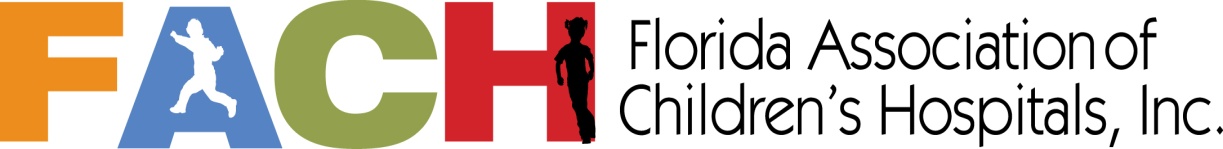 Pediatric Patient Day Volume*
& Percent of Florida Pediatric Patient Days
Period of 04/01/2017-03/31/2018
FACH Total Patient Days = 515,210
% of Total Patient Days = 58.5%
*All medical/surgical pediatric (Age 0-17) and neonatal patients
Excluding Normal Newborns, Obstetrics, Psychiatry & Rehabilitation
4
Source: Truven/AHCA State Database
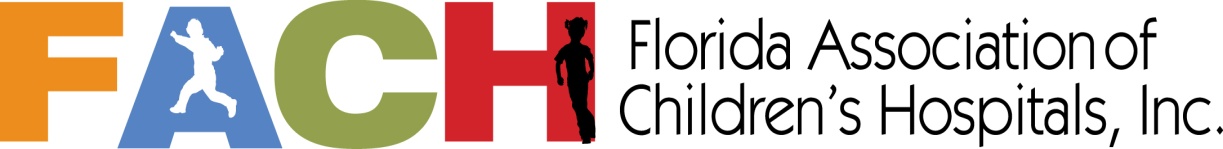 Pediatric Discharge Volume*
& Percent of Florida Pediatric Discharges
Period of 04/01/2017-03/31/2018
FACH Total Discharges = 68,991
Total Discharges = 128,463
*All medical/surgical pediatric (Age 0-17) and neonatal patients
Excluding Normal Newborns, Obstetrics, Psychiatry & Rehabilitation
5
Source: Truven/AHCA State Database
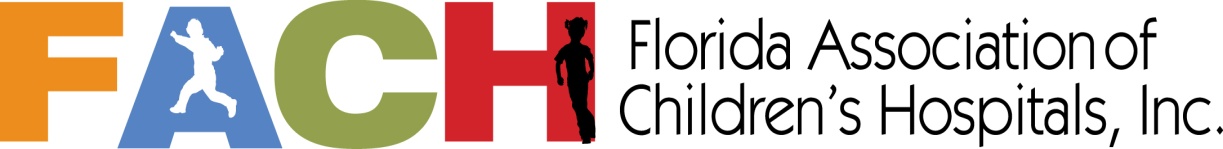 Pediatric Discharge Volume*
& Percent of Florida Pediatric Discharges
Period of 04/01/2017-03/31/2018
FACH Total Discharges = 68,991
% of Total Discharges = 53.7%
*All medical/surgical pediatric (Age 0-17) and neonatal patients
Excluding Normal Newborns, Obstetrics, Psychiatry & Rehabilitation
6
Source: Truven/AHCA State Database
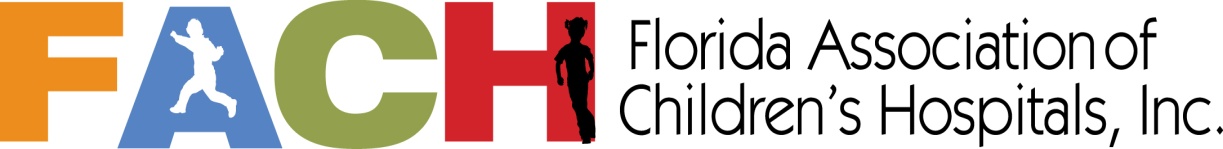 Pediatric Medicaid Patient Day Volume*
& Percent of Florida Medicaid Pediatric Patient Days
Period of 04/01/2017-03/31/2018
FACH Total Patient Days = 337,073
Total Patient Days = 579,963
*All medical/surgical pediatric (Age 0-17) and neonatal patients
Excluding Normal Newborns, Obstetrics, Psychiatry & Rehabilitation
7
Source: Truven/AHCA State Database
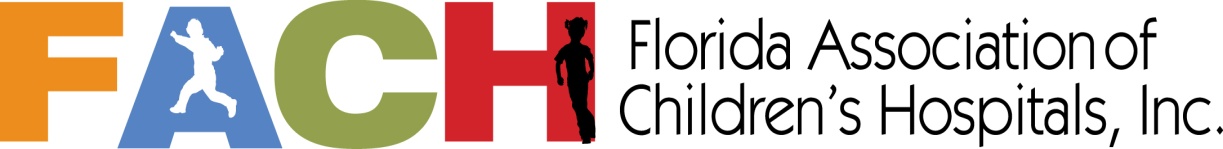 Pediatric Medicaid Patient Day Volume*
& Percent of Florida Medicaid Pediatric Patient Days
Period of 04/01/2017-03/31/2018
FACH Total Patient Days = 337,073
% of Total Patient Days = 58.1%
*All medical/surgical pediatric (Age 0-17) and neonatal patients
Excluding Normal Newborns, Obstetrics, Psychiatry & Rehabilitation
8
Source: Truven/AHCA State Database
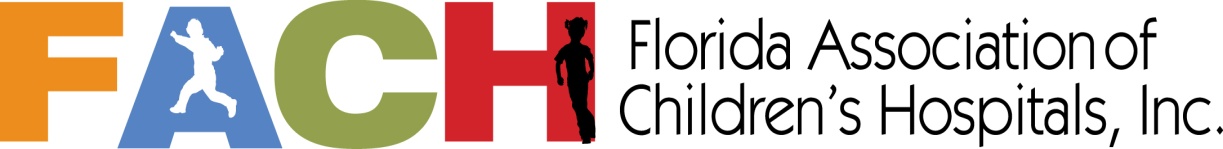 Pediatric Medicaid Discharge Volume*
& Percent of Florida Medicaid Pediatric Discharges
Period of 04/01/2017-03/31/2018
FACH Total Discharges = 40,496
Total Discharges = 78,023
*All medical/surgical pediatric (Age 0-17) and neonatal patients
Excluding Normal Newborns, Obstetrics, Psychiatry & Rehabilitation
9
Source: Truven/AHCA State Database
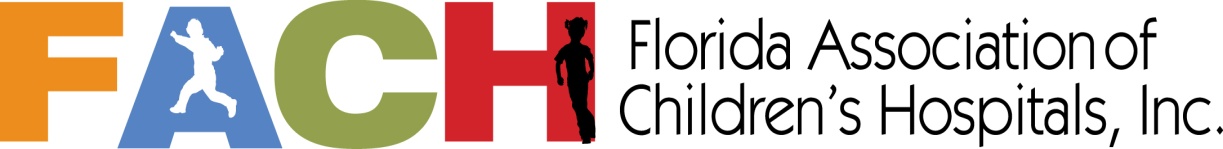 Pediatric Medicaid Discharge Volume*
& Percent of Florida Medicaid Pediatric Discharges
Period of 04/01/2017-03/31/2018
FACH Total Discharges = 40,496
% of Total Discharges = 51.9%
*All medical/surgical pediatric (Age 0-17) and neonatal patients
Excluding Normal Newborns, Obstetrics, Psychiatry & Rehabilitation
10
Source: Truven/AHCA State Database
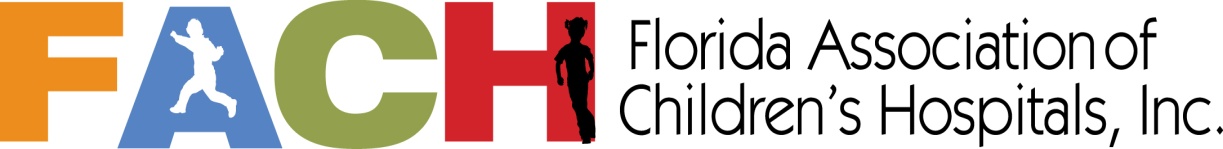 FACH Total Volume
Medical = 57,467 (83.3%)
Surgical =  11,524 (16.7%)
Pediatric  Volume*
Medical vs Surgical
Period of 04/01/2017-03/31/2018
*All medical/surgical pediatric (Age 0-17) and neonatal patients
Excluding Normal Newborns, Obstetrics, Psychiatry & Rehabilitation
11
Source: Truven/AHCA State Database
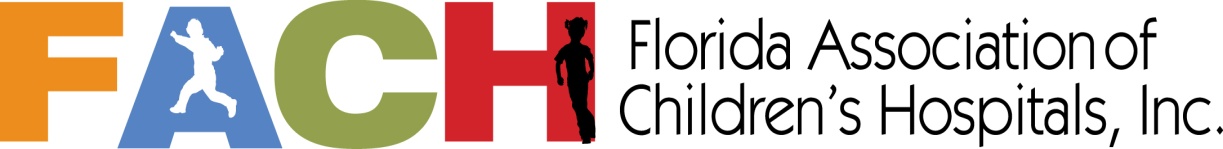 Pediatric ED Volume*
& Percent of Florida Pediatric ED Volume
Period of 04/01/2017-03/31/2018
FACH Total ED Volume = 497,281
Total ED Volume = 1,945,836
*All medical/surgical pediatric (Age 0-17)
Includes Inpatient and Outpatient Volume
12
Source: Truven/AHCA State Database
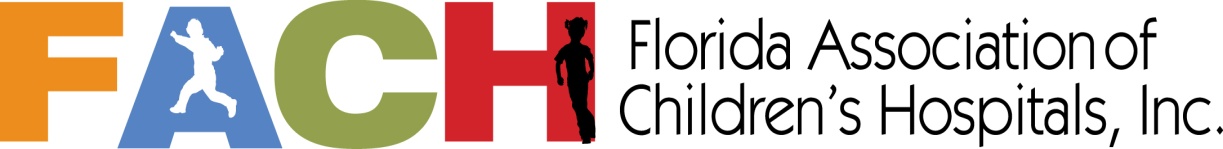 Pediatric ED Volume*
Period of 04/01/2017-03/31/2018
FACH Total ED Volume = 497,281
% of Total ED Volume = 25.6%
*All medical/surgical pediatric (Age 0-17)
Includes Inpatient and Outpatient Volume
13
Source: Truven/AHCA State Database
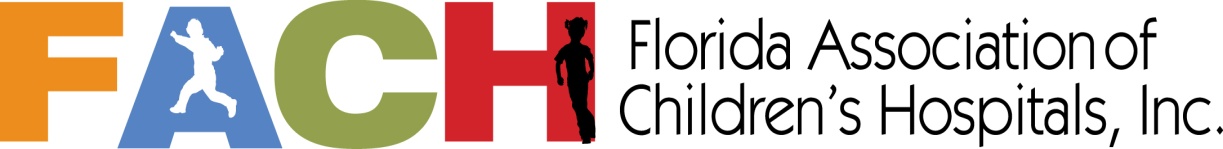 Pediatric ED Volume*
As a Percent of Total ED Volume
Period of 04/01/2017-03/31/2018
*All medical/surgical pediatric (Age 0-17)
Includes Inpatient and Outpatient Volume
14
Source: Truven/AHCA State Database
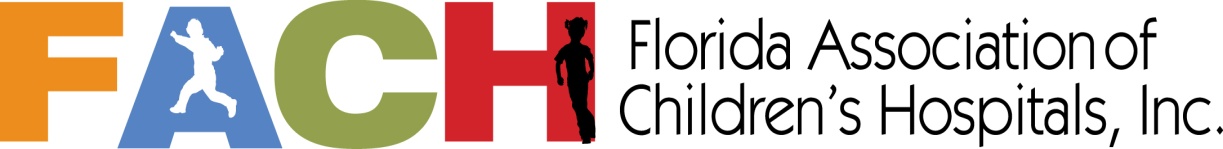 Pediatric Medicaid ED Volume*
& Percent of Florida Pediatric Medicaid ED Volume
Period of 04/01/2017-03/31/2018
FACH Total ED Volume = 342,165
Total ED Volume = 1,371,239
*All medical/surgical pediatric (Age 0-17)
Includes Inpatient and Outpatient Volume
15
Source: Truven/AHCA State Database
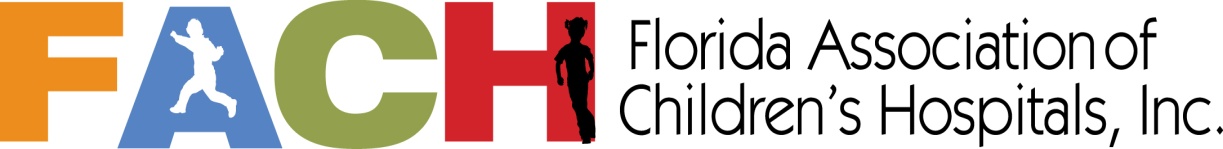 Pediatric Medicaid ED Volume*
Period of 04/01/2017-03/31/2018
FACH Total ED Volume = 342,165
% of Total ED Volume = 25.0%
*All medical/surgical pediatric (Age 0-17)
Includes Inpatient and Outpatient Volume
16
Source: Truven/AHCA State Database
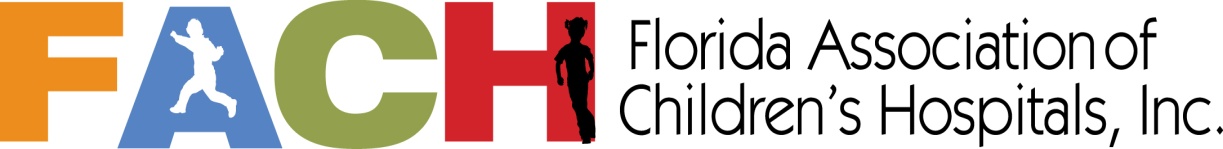 Pediatric Medicaid ED Volume*
As a Percent of Total Medicaid ED Volume
Period of 04/01/2017-03/31/2018
*All medical/surgical pediatric (Age 0-17)
Includes Inpatient and Outpatient Volume
17
Source: Truven/AHCA State Database